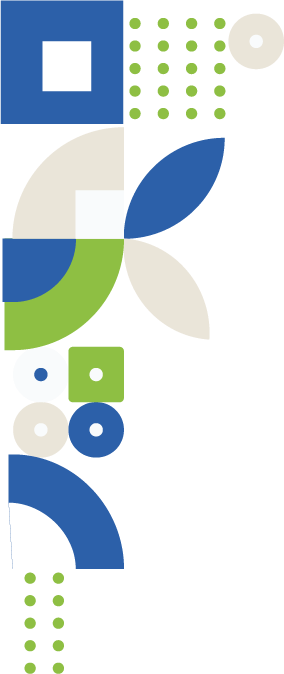 Abstract Title
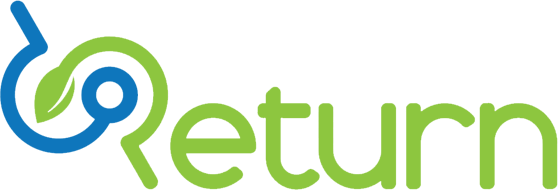 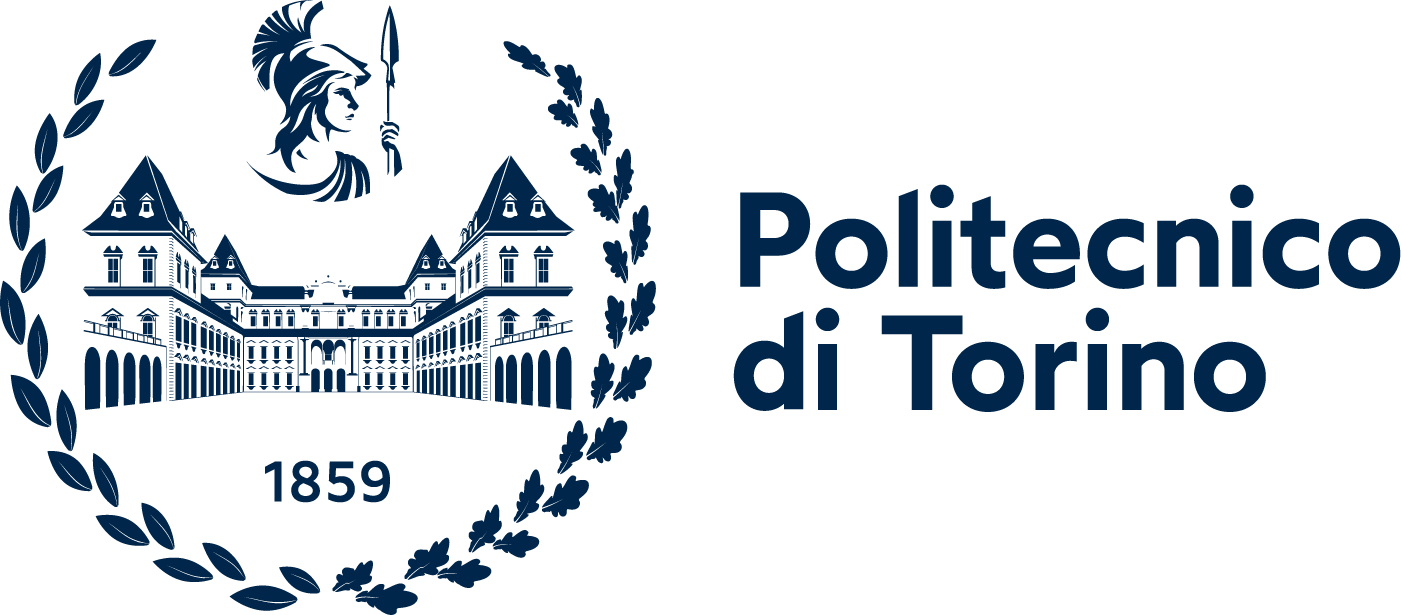 Name Surname1, Name Surname2, Name Surname3
1 Department, University, City. 2 Department, University, City. 3 Department, University, City     |     Contact: name.surname@university.it
Dissemination Workshop RETURN
Torino, 1-2 February 2024
Spokes involved: TS2, TS3
Please remember to correct the Spokes involved
Please replace this logo with the one of your University
LAYOUT AREA
(If possible, please use Calibri Font)
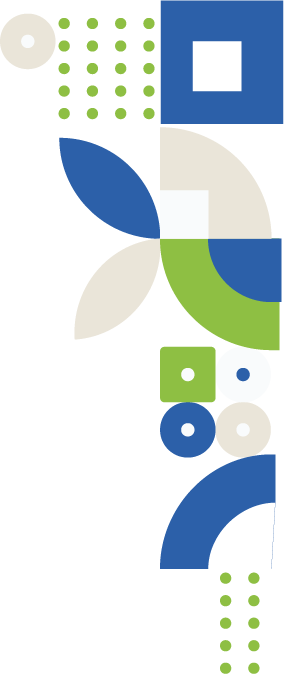 This study was carried out within the RETURN Extended Partnership and received funding from the European Union
Next-GenerationEU (National Recovery and Resilience Plan – NRRP, Mission 4, Component 2, 
Investment 1.3 – D.D. 1243 2/8/2022, PE0000005)
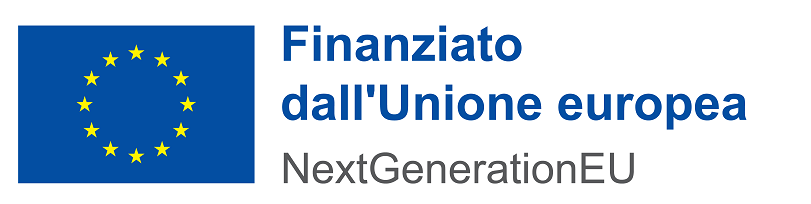 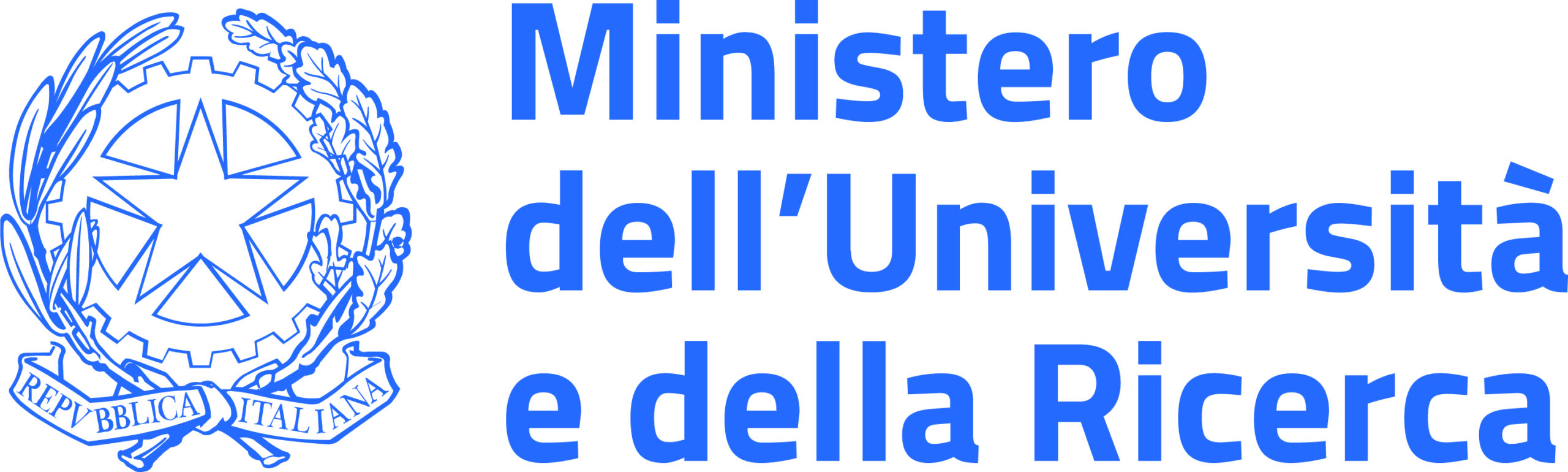 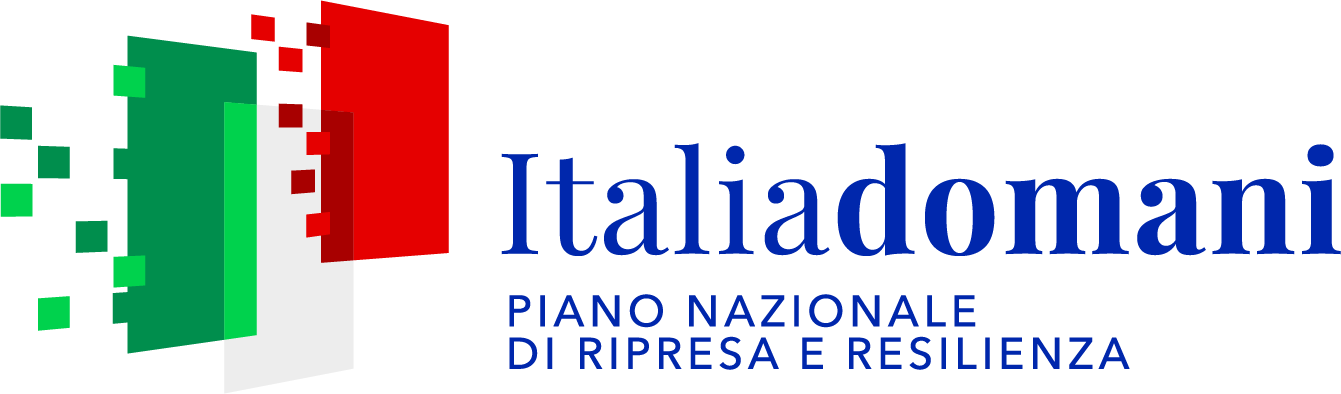